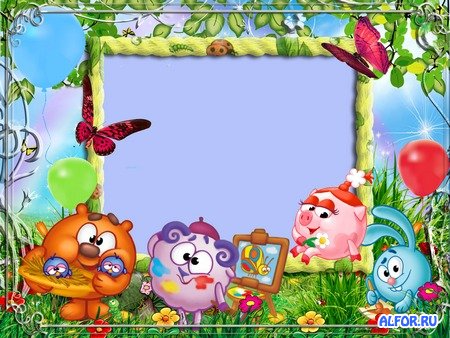 А ВЫ ТАК УМЕЕТЕ?
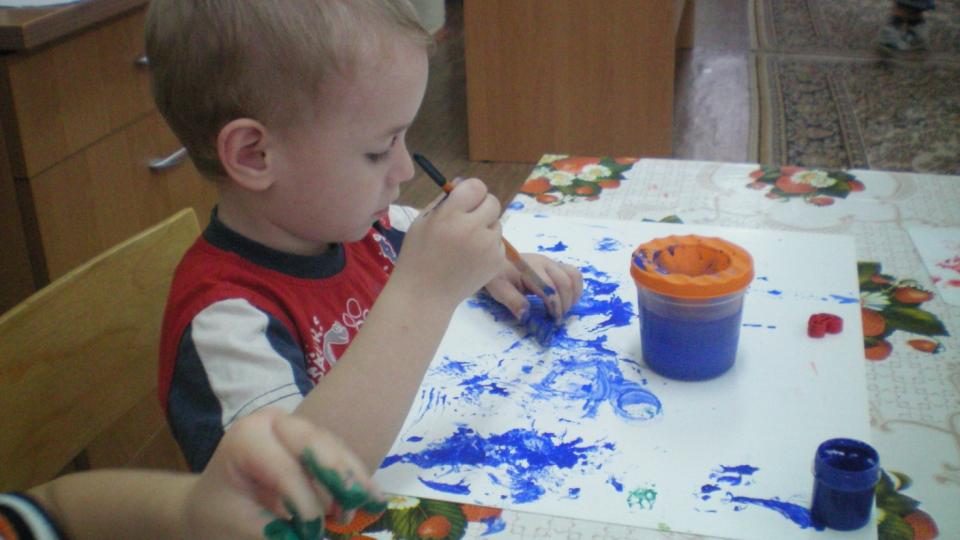 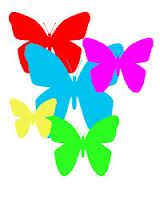 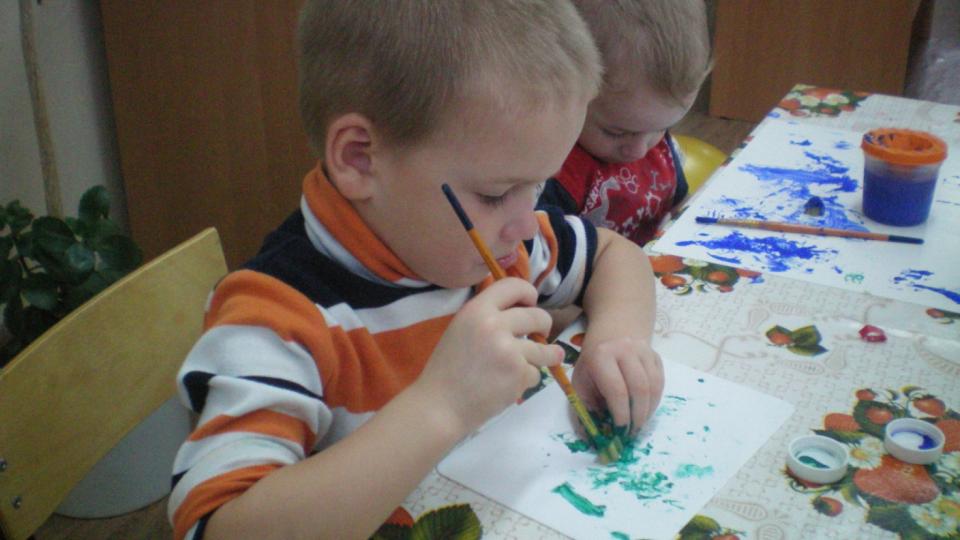 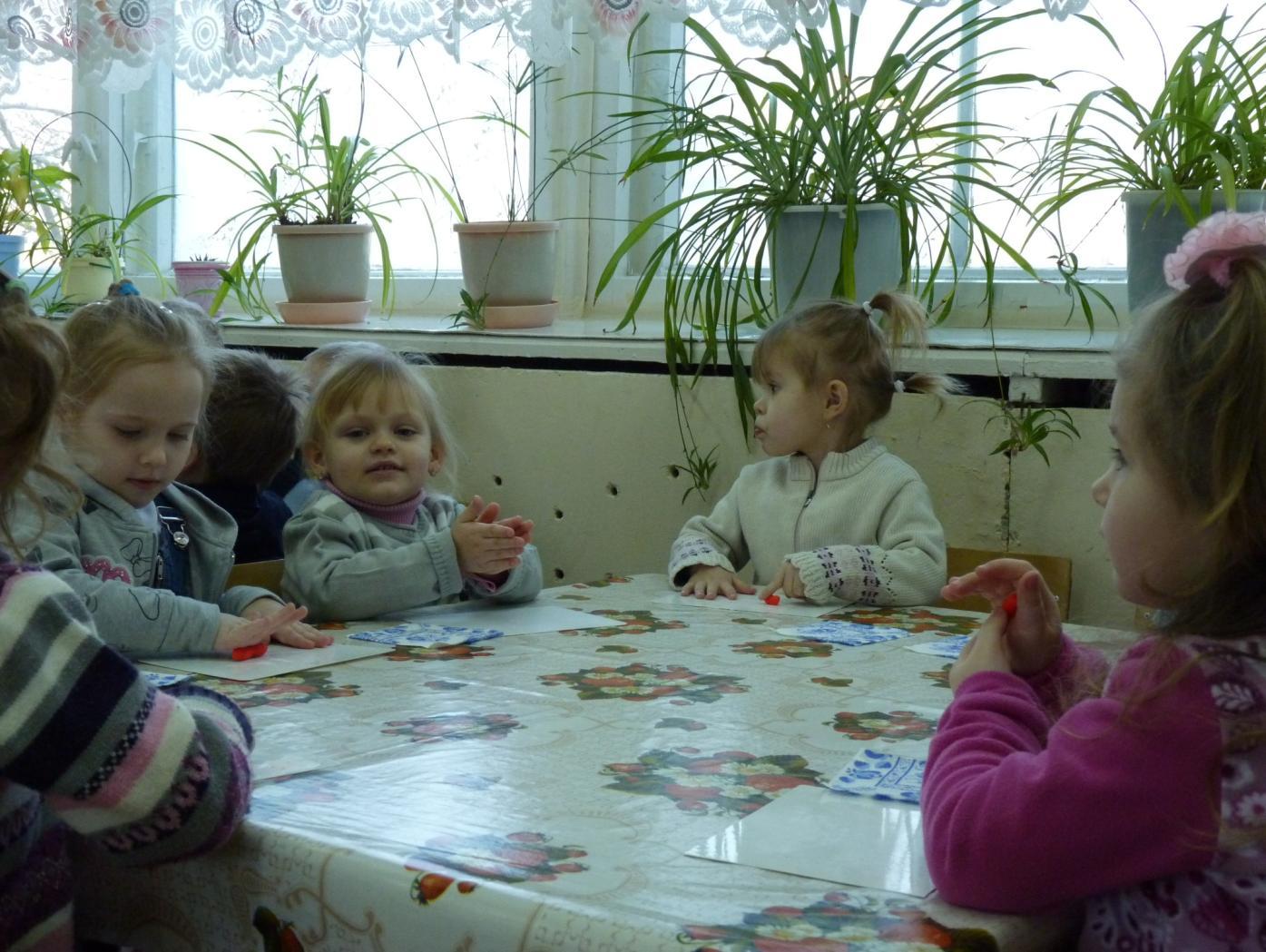 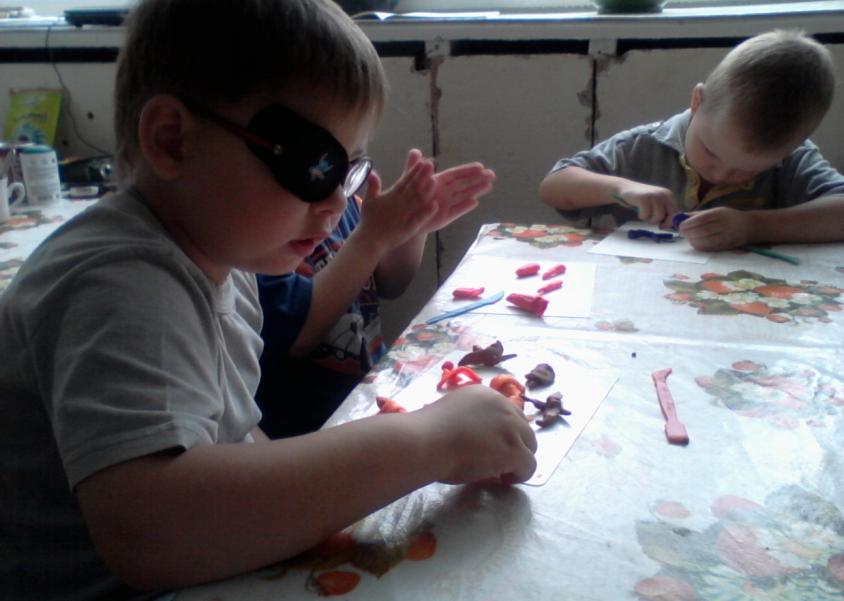 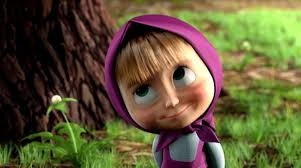 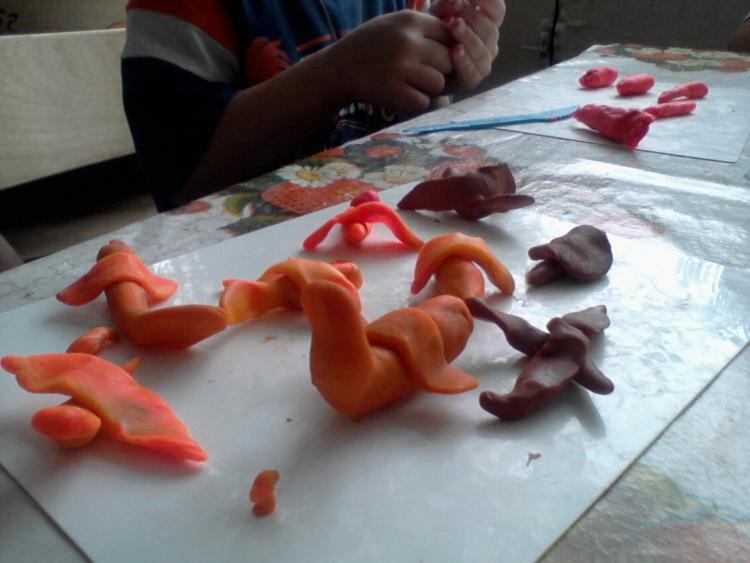 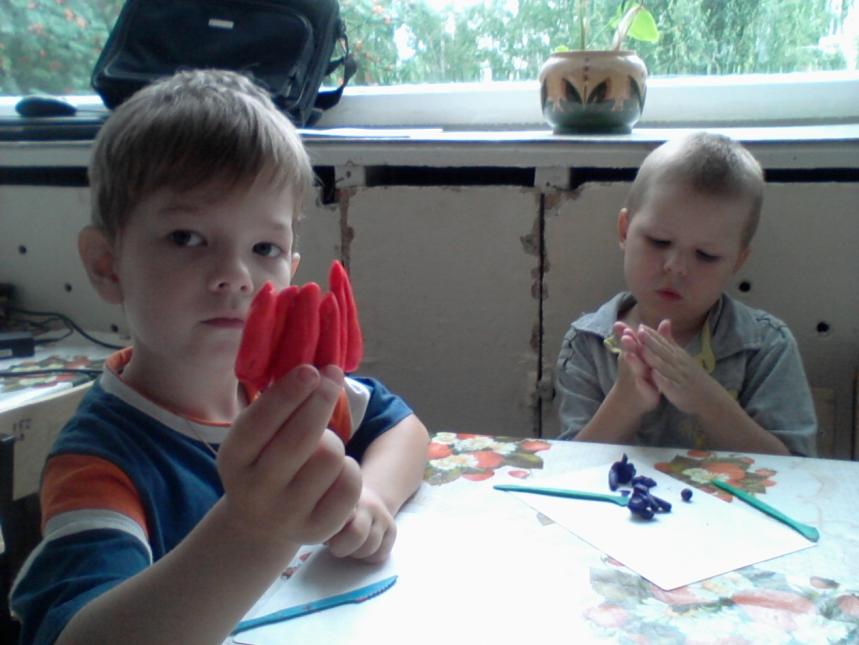 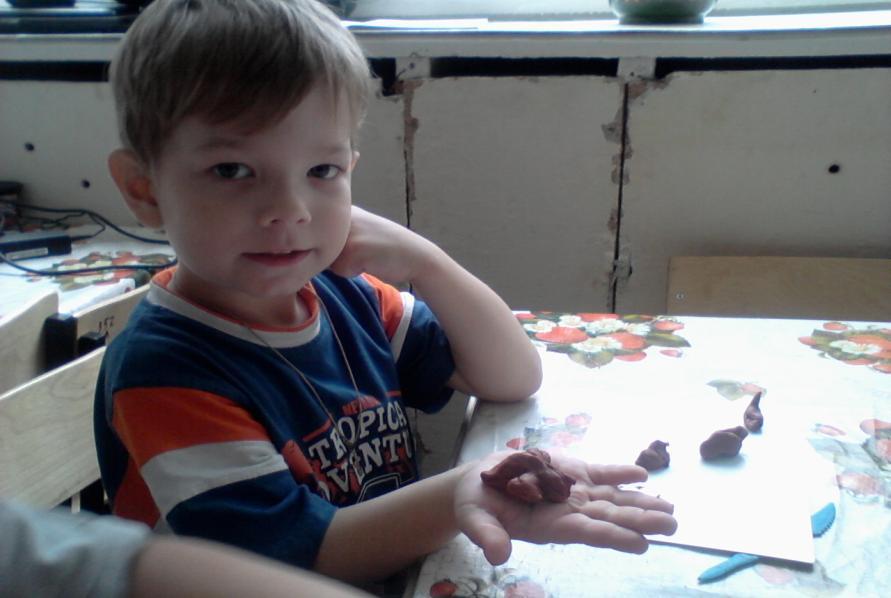 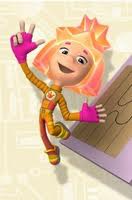 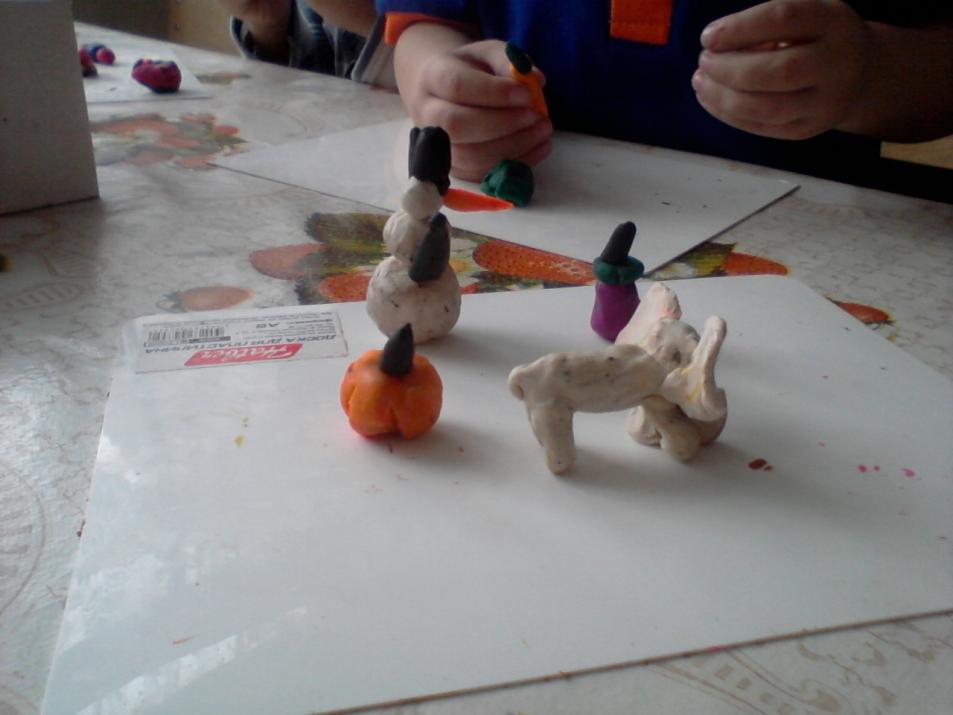 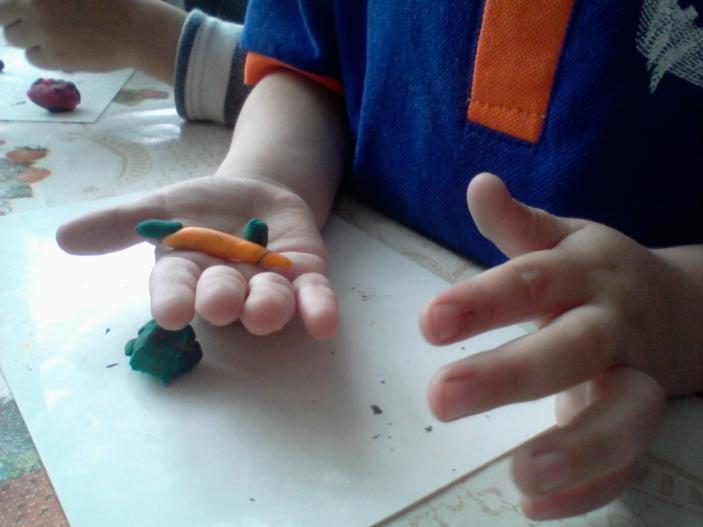 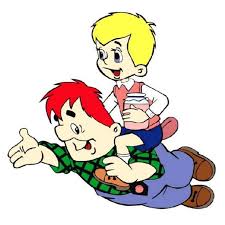 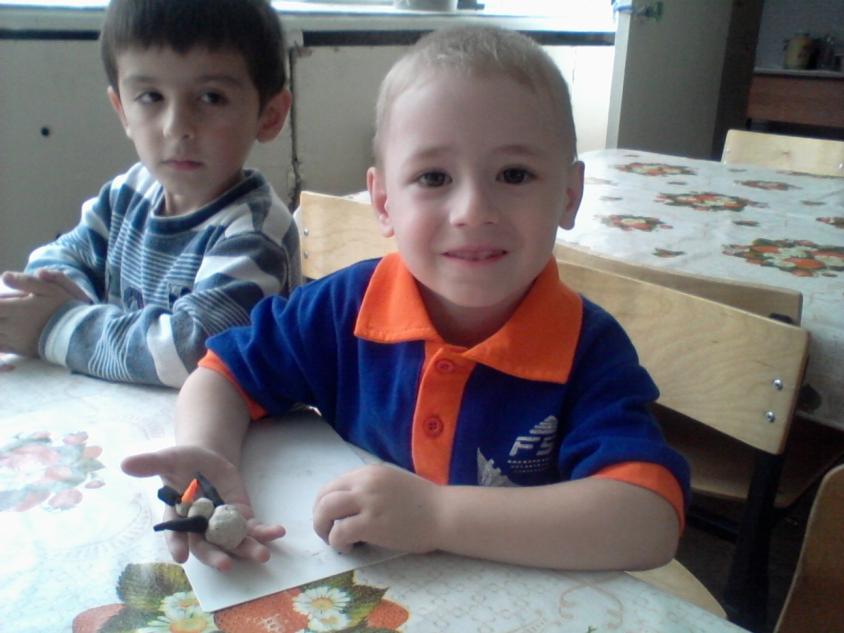 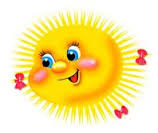 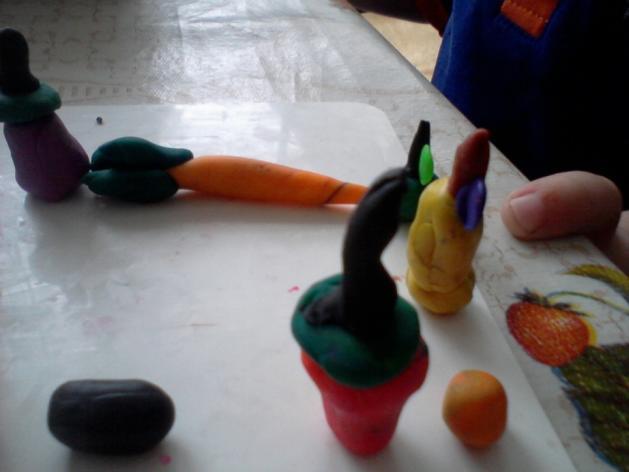 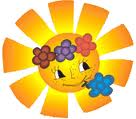 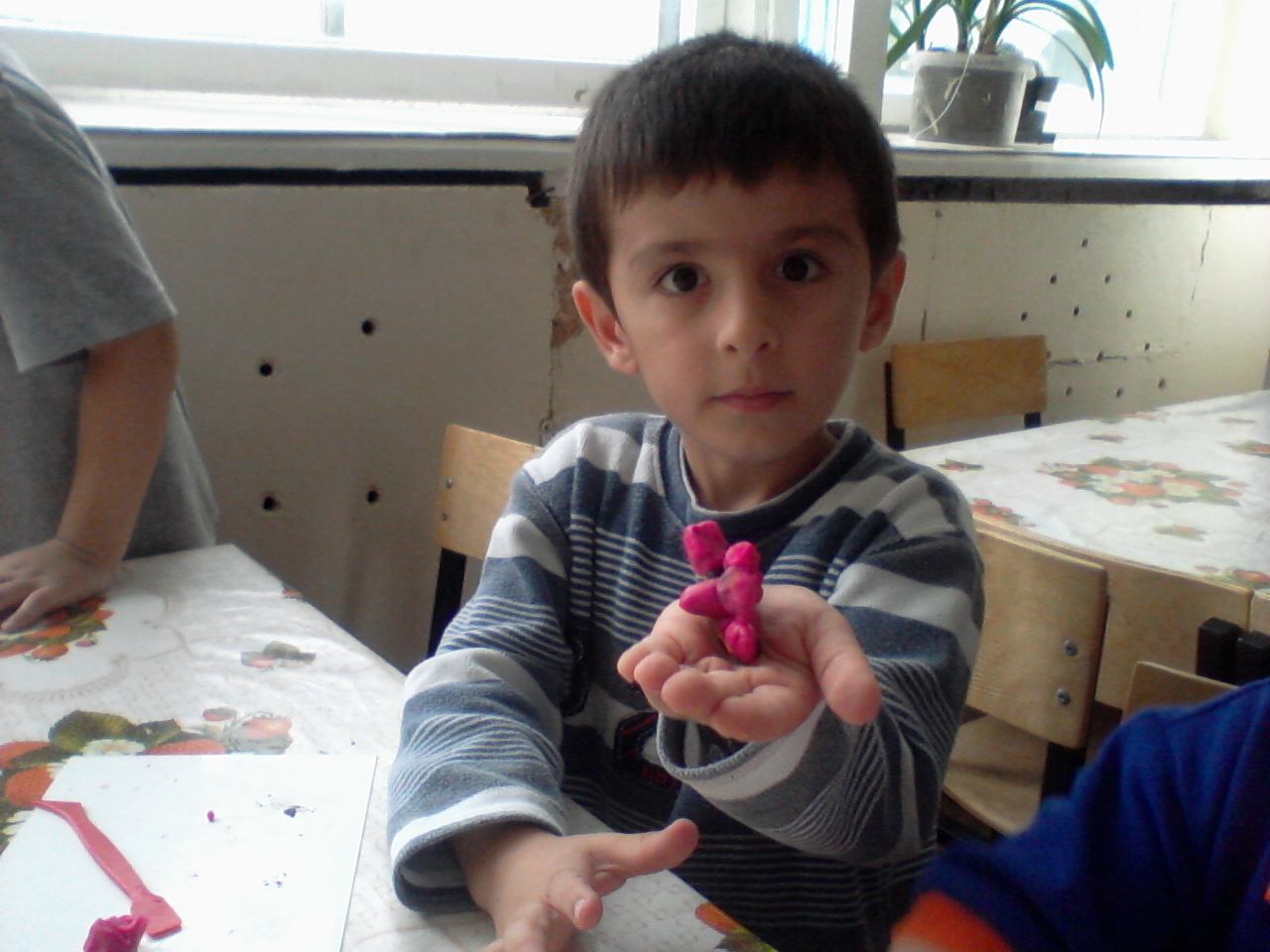 МОЛОДЕЦ!
СТАРАЮСЬ!!!
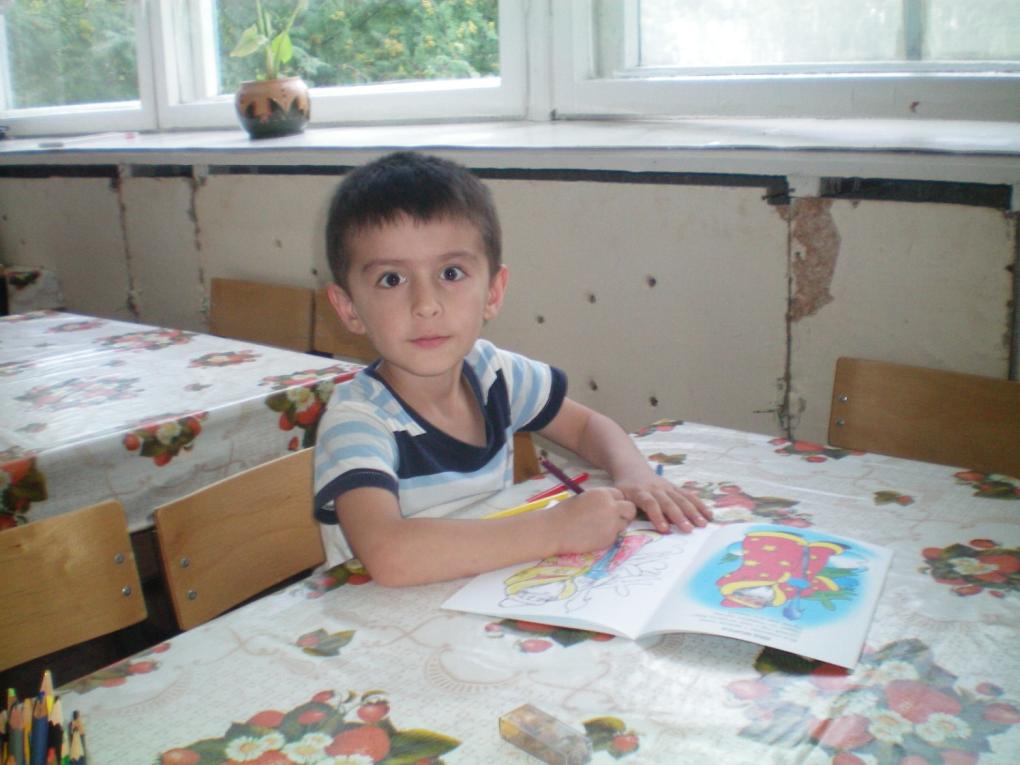 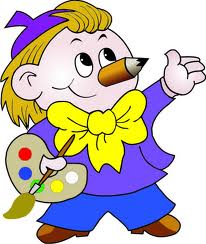 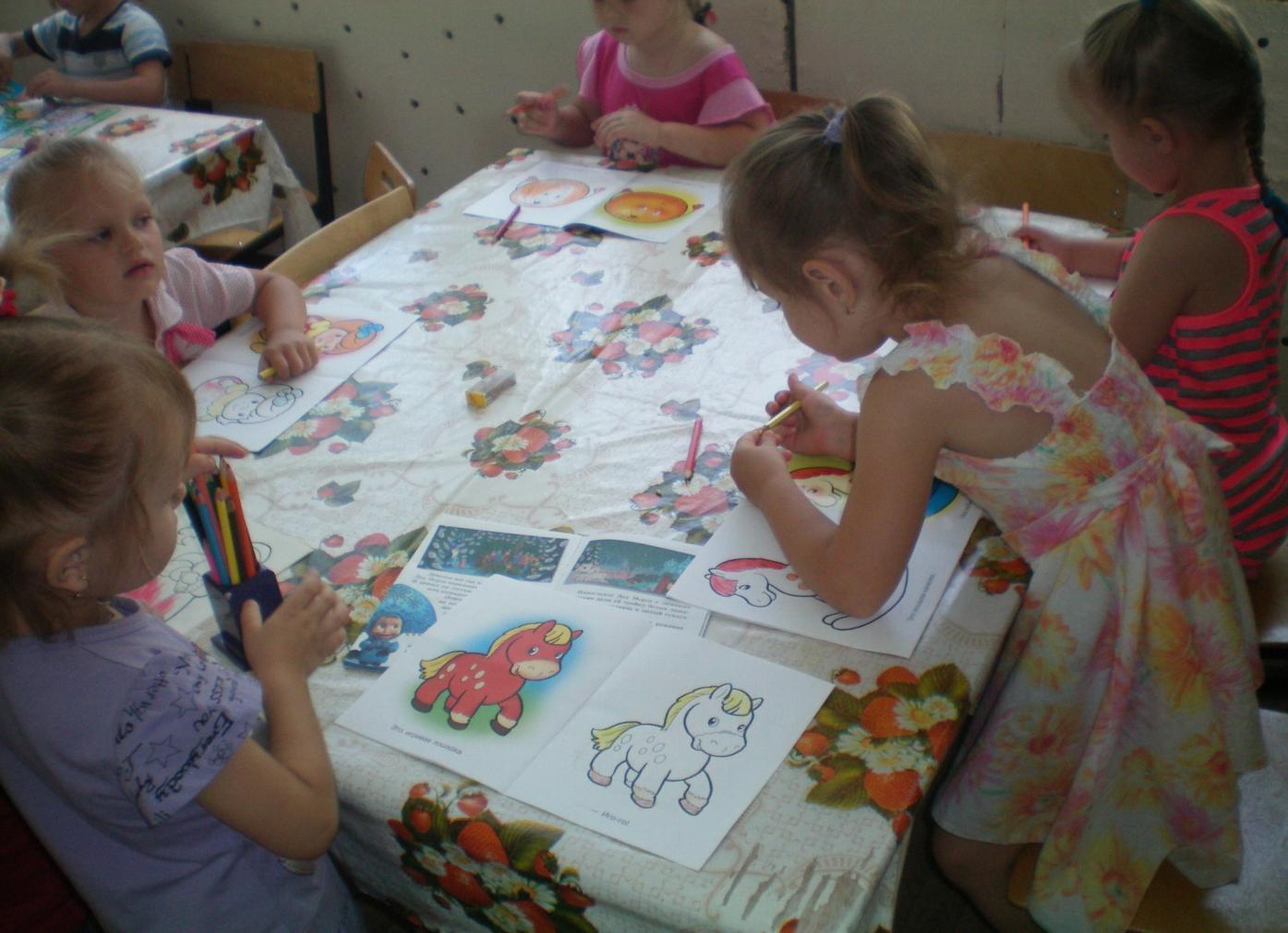 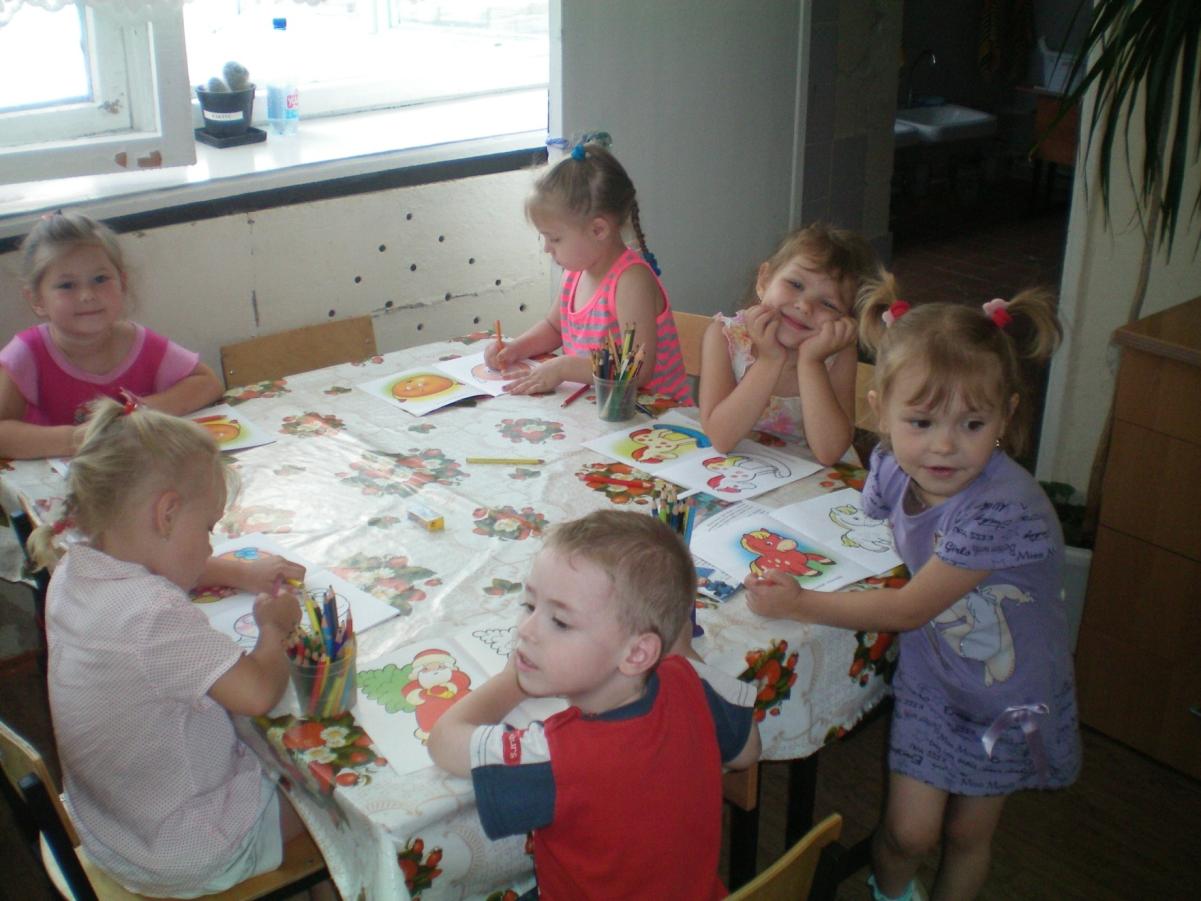 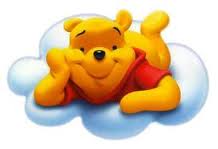